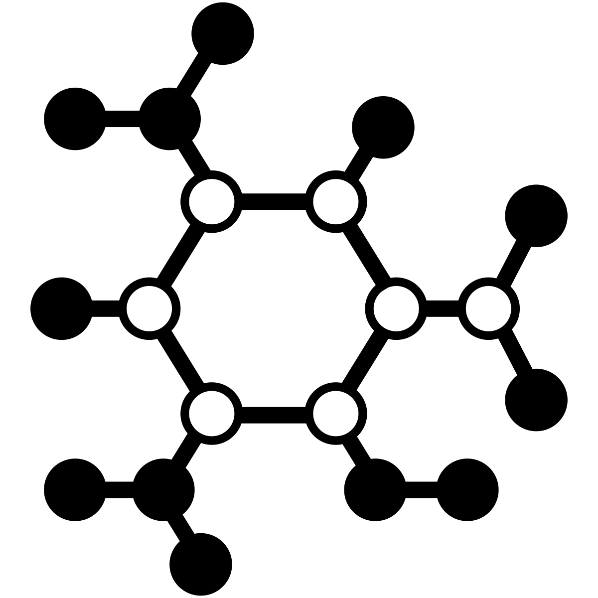 Carbon Dioxide Conversion Using Photoelectrochemical Cells
Maya Derenthal, Jamielyn Jarvis, Wendy Zhou
Faculty Advisor: Dr. Jonathan Whitlow, Dept. of Chemical Engineering, Florida Institute of Technology
ABSTRACT
BLOCK FLOW DIAGRAM
CO2 production has become one of if not the major contributor to global warming due to continual increase of greenhouse gas emissions caused by anthropogenic activity. Currently, complete transfer from high CO2 production methods into greener processes is not technically or economically feasible. As an intermediary plan, CO2 conversion processes are a viable option to pursue to not only tackle CO2 emissions but also produce highly valuable chemical feedstocks used in industry.
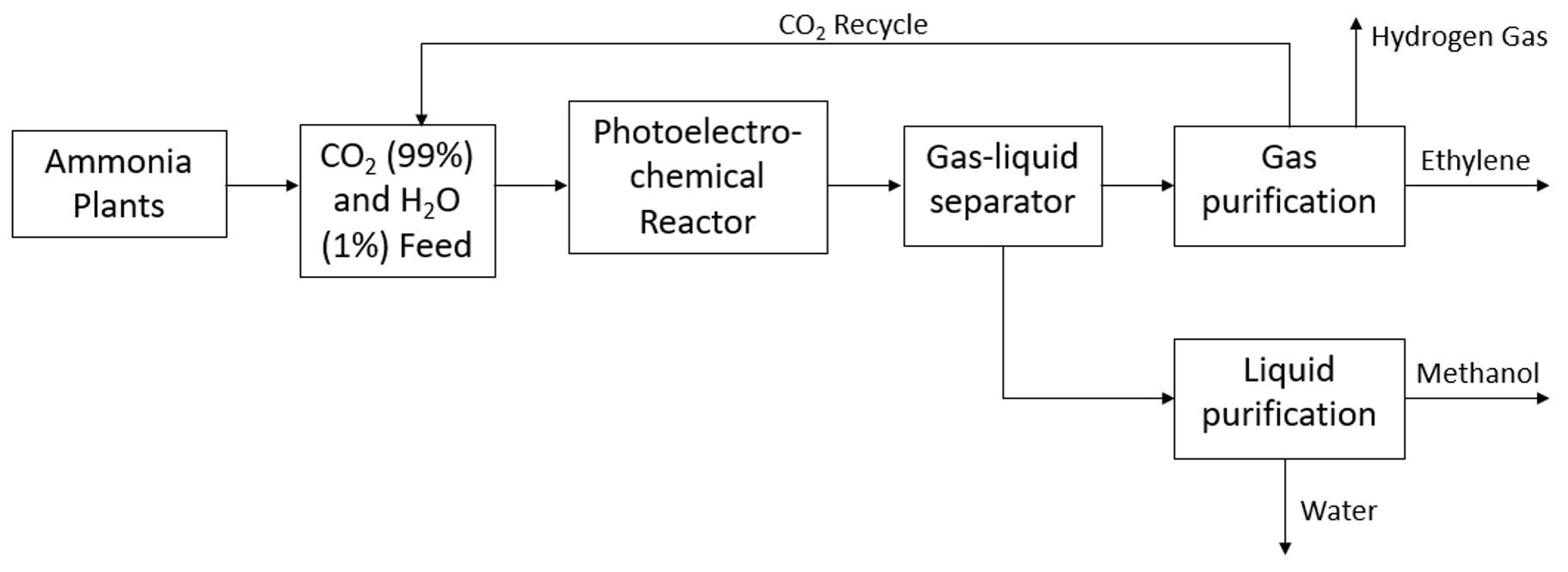 PROCESS FLOW DIAGRAM
MOTIVATIONS
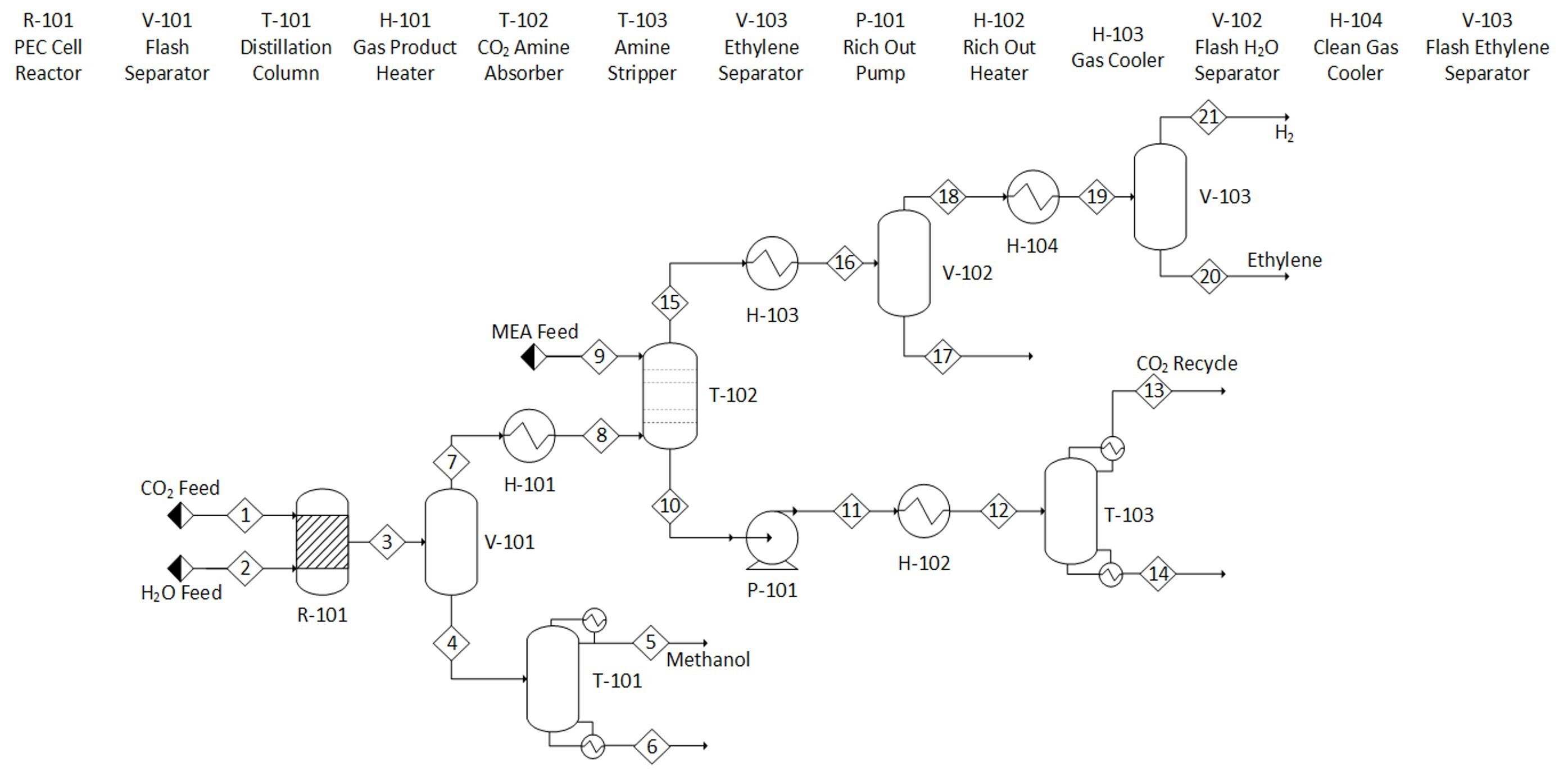 The goal of this project is to successfully simulate a production plant that utilizes an array of photoelectrochemical cell (PEC) alongside TiO2 nanoparticle catalyst to produce methanol, ethylene, and hydrogen gas. Simulation will be done in Aspen Plus, assuming a 10-year plant life, with a costing and economic analysis having been completed.
NOVELTY
TiO2 nanoparticles synthesized in supercritical medium to be used as catalyst (SC-TiO2)
Membrane Electrode Assembly (MEA) coupled with anode of PEC
Constant supply of CO2 to PEC
Greener production process compared to current practices for methanol, ethylene, and hydrogen
REACTIONS
PHOTOELECTROCHEMICAL CELL
Cathode
2CO2 + 12H+ + 12e- → C2H4(g) + 4H2O
CO2 + 6H+ + 6e- → CH3OH(l) + H2O
2CO2 + 12H+ + 12e- → C2H5OH(l) + 3H2O
2H+ + 2e- → H2(g)
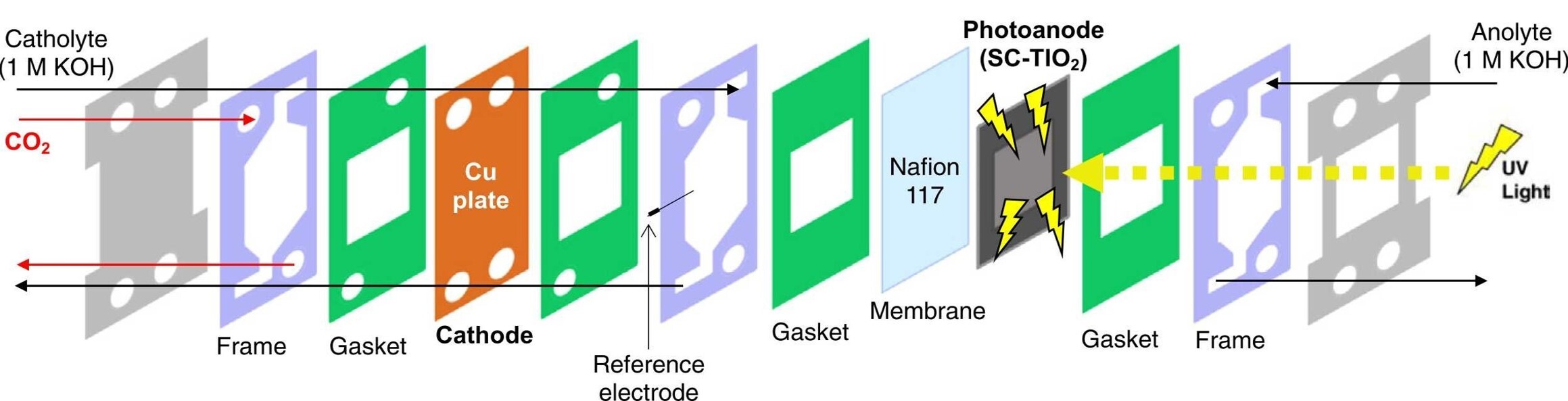 Anode
2H2O → 4H+ + 4e- + O2(g)
Merino-Garcia, Ivan, et al. “Efficient Photoelectrochemical Conversion of CO2 to Ethylene and Methanol Using a Cu Cathode and TiO2 Nanoparticles Synthesized in Supercritical Medium as Photoanode.” Journal of Environmental Chemical Engineering, vol. 10, no. 3, June 2022, p. 107441. ScienceDirect, https://doi.org/10.1016/j.jece.2022.107441.